Central
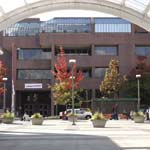 SEATTLE COLLEGES
North
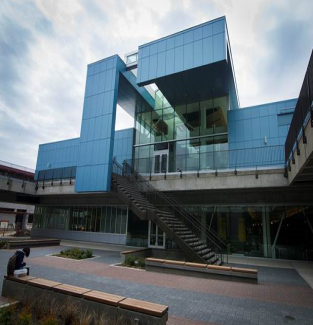 Public Budget Hearing
Fiscal Year 2016 - 2017
South
Presented June 15, 2016
Siegal Service Center

Dr. Jill Wakefield, Chancellor
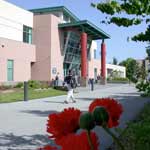 SVI
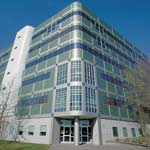 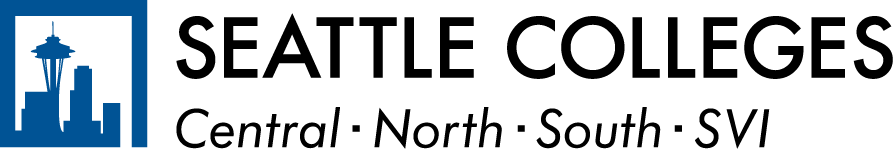 Mission
Seattle Colleges 
will provide excellent, accessible educational opportunities 
to prepare our students for a 
challenging future.
Strategic Plan 2010-2017
GOAL 1 – STUDENT SUCCESS

Increase Student Learning and Achievement:

Meet annual state-funded enrollment allocation  Achieve 100% of our enrollment target
Increase student completion and job placement
Improve student achievement in pre-college math
[Speaker Notes: We achieved 96% of our enrollment target this year and if we had achieved 100% we would have increased tuition revenue by _______]
Strategic Plan 2010-2017
GOAL 2 - PARTNERSHIPS

Build Community, Business and Educational Partnerships:

Increase Seattle Colleges’ economic impact and integral role in advancing social equity and social mobility.

Increase professional-technical program graduates to respond to local industry workforce needs 

Increase private, foundation and local funding
Strategic Plan 2010-2017
GOAL 3 - INNOVATION

Increase innovation & improve organizational effectiveness:

Increase innovative instructional options for students

Improve effectiveness, efficiency and responsiveness of administrative systems

Increase employee ethnic and racial diversity and recognition
FY1617 Budget Issues
SBCTC Allocation Formula impacts
Enrollment and Student Success
Faculty and Staff wages
Foreboding Legislative session on the horizon
FY1617 Budget Priorities
District Priorities for this Year
Enrollment
Student Success Initiatives
Major Fund-raising Campaign
ctcLink
Future financial viability
SEATTLE COLLEGES
Financial Outlook
Fiscal Year 2016 - 2017
Dr. Kurt Buttleman
Vice Chancellor, Finance & Technology
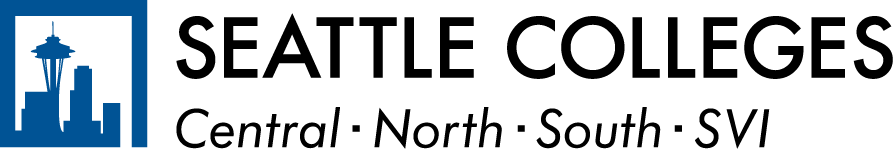 FY1617 Budget Outlook
McCleary Decision (K-12) funding impacts

Faculty and Staff Wages

Earmarks (Pacific Tower, Labor Center, Maritime, 
      STEM, Aerospace)

BAS Tuition decreased by 15%

Capital
SCC Maritime Academy
SSC Integrated Education Center
NSC Library

SBCTC Allocation Model
FY1617 Budget Outlook
Key Updates to the SBCTC Allocation Model
Enrollment performance emphasis
Performance Funding (Student Achievement Awards) increased to 5%
High Priority Programs 
Limit on “counting” of International FTES (2%)

Net impact to the Seattle Colleges 
Reduction of $3.7M over 4 years (2017 – 2020)
Additional impact of lost tuition ($2M - $3M)
FY1617 Budget Outlook
Financial Management at Seattle District
Board of Trustees Priority
Viable financial model / New revenue stream
Long range planning
International Student uncertainty
$15 / hour impacts
Negotiated agreements impacts
Staff / Faculty salaries
ctcLink
District Office and District-wide
Key Discussions
Focus on Strategic Goals of Student Success, Building Partnerships, and Innovation
Creative Funding options such as grants and contracts
Focus on streamlining administrative activities
Reduction planning
Increased fixed costs
SEATTLE CENTRAL
Public Budget Hearing
Fiscal Year 2016 - 2017
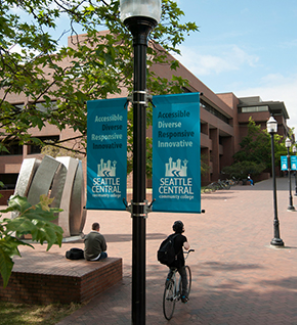 Financial Outlook
Bruce Riveland
Vice President, Administrative Services
Instruction and Finance
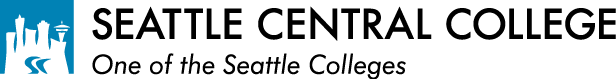 SCC & SVI FY2016-17
Challenges
Declining enrollments (as of end of Winter 2016)
Central ~87% of target (630 FTEs under goal)
SVI ~55% of target (231 FTEs under goal)
Decreasing tuition and state revenue
Increasing operational costs 
2%  ceiling on the conversion of international students 
SBCTC’s new allocation model for 2016-17
SCC & SVI
Enrollment Picture
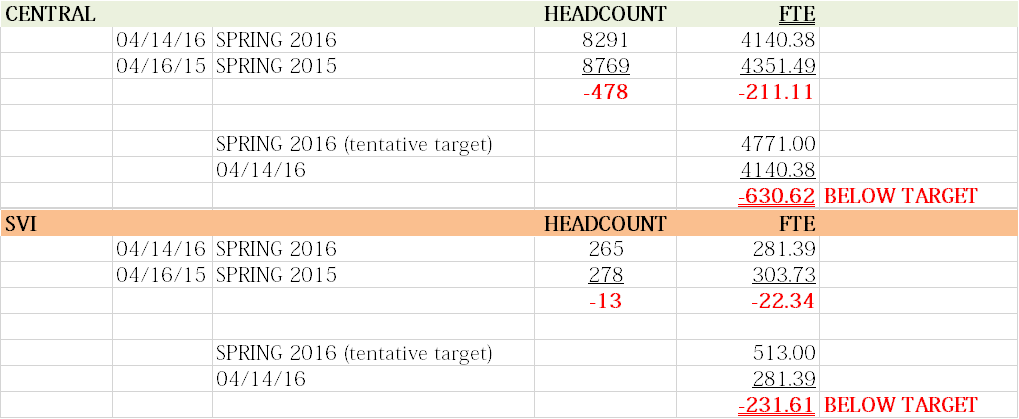 SCC BUDGET PLANNING
Strategic Priorities for FY2016-17:
Increasing Enrollment, Retention and Completion 

Eliminating Institutional Racism, and Achieving Equity and Diversity 

Building Community
SCC BUDGET PLANNING
Budget Planning Principles for FY2016-17:
Maintaining current base funding level(s)
Sustain/increase FTEs
Engage employee in strategic enrollment

Using reserves to offset cut in tuition allocation for 2016 - 2017
Use remaining carry-forward savings

Use part-time faculty funding strategically to achieve priorities
As necessary, shift part-time faculty funding to programs with high FTE generation
SCC BUDGET PLANNING
Budget Development & Planning Process for 
FY2016-17:
Only one-time requests 

Each major unit (Instruction, Student Services, Admin Services, & President’s Office) will draft proposals to be ranked by the College Council Resource Allocation Sub Committee (RASC)

College Council RASC will make recommendations to the Cabinet

Instructional Administrators will develop part-time budget

President’s Cabinet will review and make decisions on budget proposals
NORTH SEATTLE
Public Budget Hearing
Fiscal Year 2016 - 2017
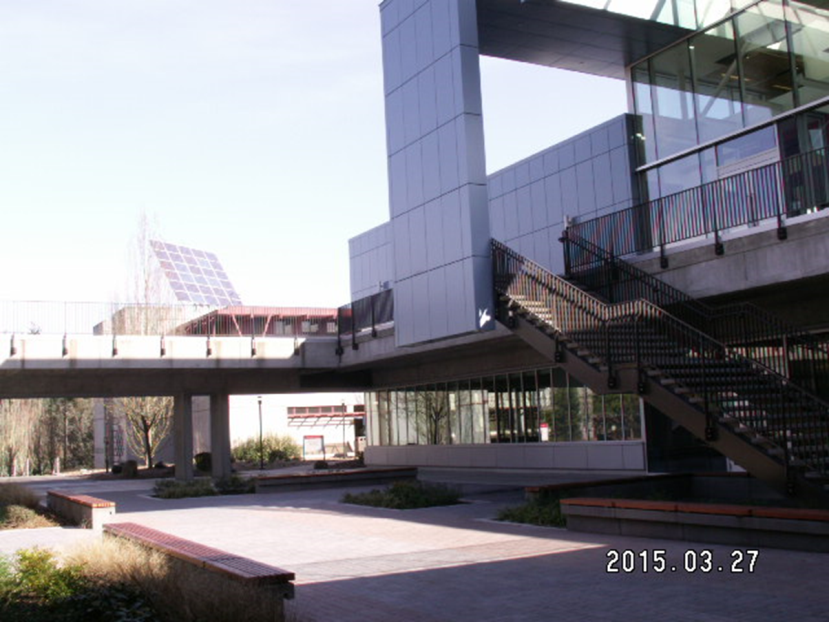 Financial Outlook
Andrea Johnson
Vice President, Administrative Services
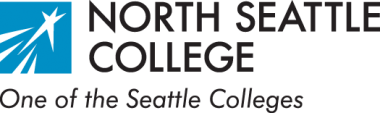 NORTH SEATTLE
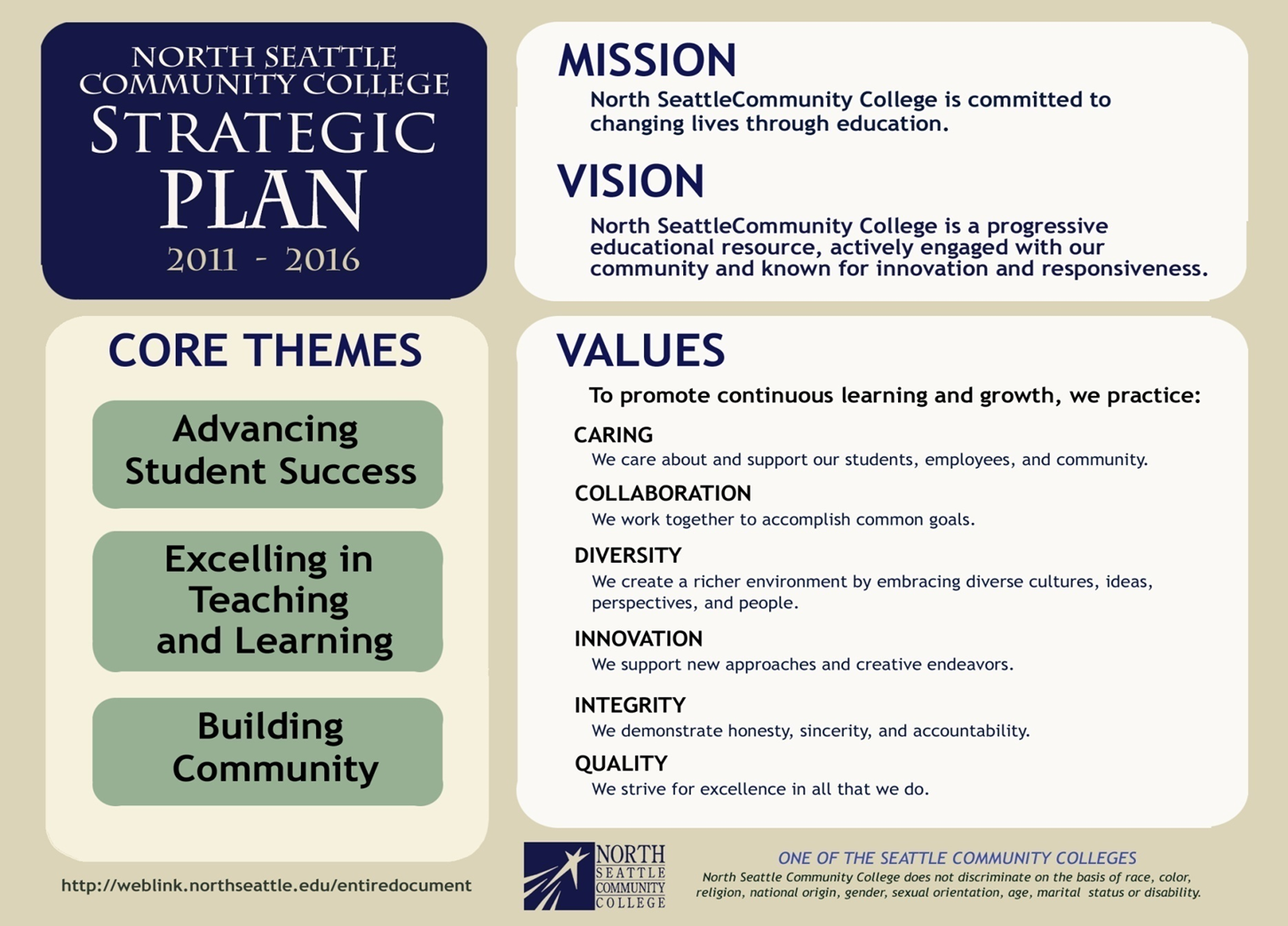 NORTH SEATTLE
Guiding Principles
NSC Controlled Guiding Principles:
NSC will continue to engage external groups, employers, and elected officials to advocate for North and educate them on how their support helps the college fulfill its mission, even, and especially, as state operating budgets decline.
NSC will follow our currently stated core themes, mission, vision, and values in the way we treat people as we consider how budget reductions will affect our community.  These values include: caring, collaboration, diversity, innovation, integrity, and quality. 
NSC will meet all requirements of its varied collective bargaining agreements. 
NSC will strive to protect FTE generating and “student-facing” programs as best as possible, while looking at the overall program costs related to FTE generation.
NSC will review all open/unfilled positions through a more stringent process in order to minimize reductions on currently employed staff.
NORTH SEATTLE
Guiding Principles
NSC Controlled Guiding Principles: 
NSC will strive to protect, whenever possible, positions funded with permanent funds.
NSC will consider program fiscal viability in budget decisions.  For example, programs that are considered auxiliary, or self-sustaining must have operating balances that will support their operation.
NSC will respect the uniqueness, health and quality of our varied programs.  Across the board cuts, although seemingly equitable, have unequal impacts to students and should be avoided.
NSC will require that if any reserve funds are used for permanent budget purposes, a detailed and accountable strategy must be put in place to ensure the reserve funds are replenished.
NSC will closely scrutinize contracts and grants to determine if they are sustainable in both the short and long-term.
NORTH SEATTLE
The State Budget Challenges
New State Allocation Model

3% Reduction to NSC’s State Operating Budget (approx. $600,000 in permanent reductions for FY 2016-17)

Additional Permanent Cuts Thru FY 2019-2020 (approx. $74,827 per year)

Tuition Reduction
NORTH SEATTLE
President’s Reductions
Targeted Budget Reduction at 3% = $40,594
Amount Budget Reduced = $24,097

Reduced Goods and Services Across Presidential Reporting Areas and Councils (e.g., DICE) 

Reduced Travel Budget 

Future Questions Remain for District-wide Consolidation of Positions
NORTH SEATTLE
Instruction Reductions
Targeted Budget Reduction at 3% = $497,831

Amount Budget Reduced = $194,544

Positions Eliminated:
Associate Dean of Teaching and Learning
AA 4 – Workforce
Associate Dean of E-Learning
Director of Strategic Initiatives











XX
NORTH SEATTLE
Student Services Reductions
Targeted Budget Reduction at 3% = $75,254
Amount Budget Reduced = $40,312
Restructured Testing Office
Recaptured Remaining Funds From Personnel Turnover
Eliminated Lead Counselor Stipend
Eliminated Remaining Funds and Line Item for Former Dean for SDS position (i.e., Marci’s former position)
NORTH SEATTLE
Administrative Services Reductions
Targeted Budget Reduction at 3% = $132,946

Amount Budget Reduced = $132,946

Reduced Goods and Services

Recaptured Remaining Funds From Personnel Turnover

Shifted Targeted Hourly Positions To Revenue Budgets










XX
SOUTH SEATTLE
Public Budget Hearing
Fiscal Year 2016 - 2017
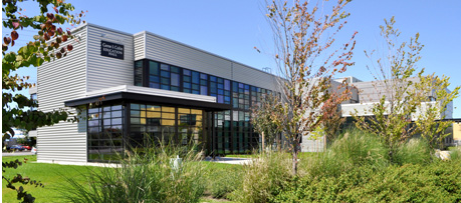 Financial Outlook
Dr. Frank Ashby
Vice President, Administrative Services
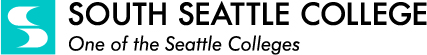 FY1617 Budget Issues
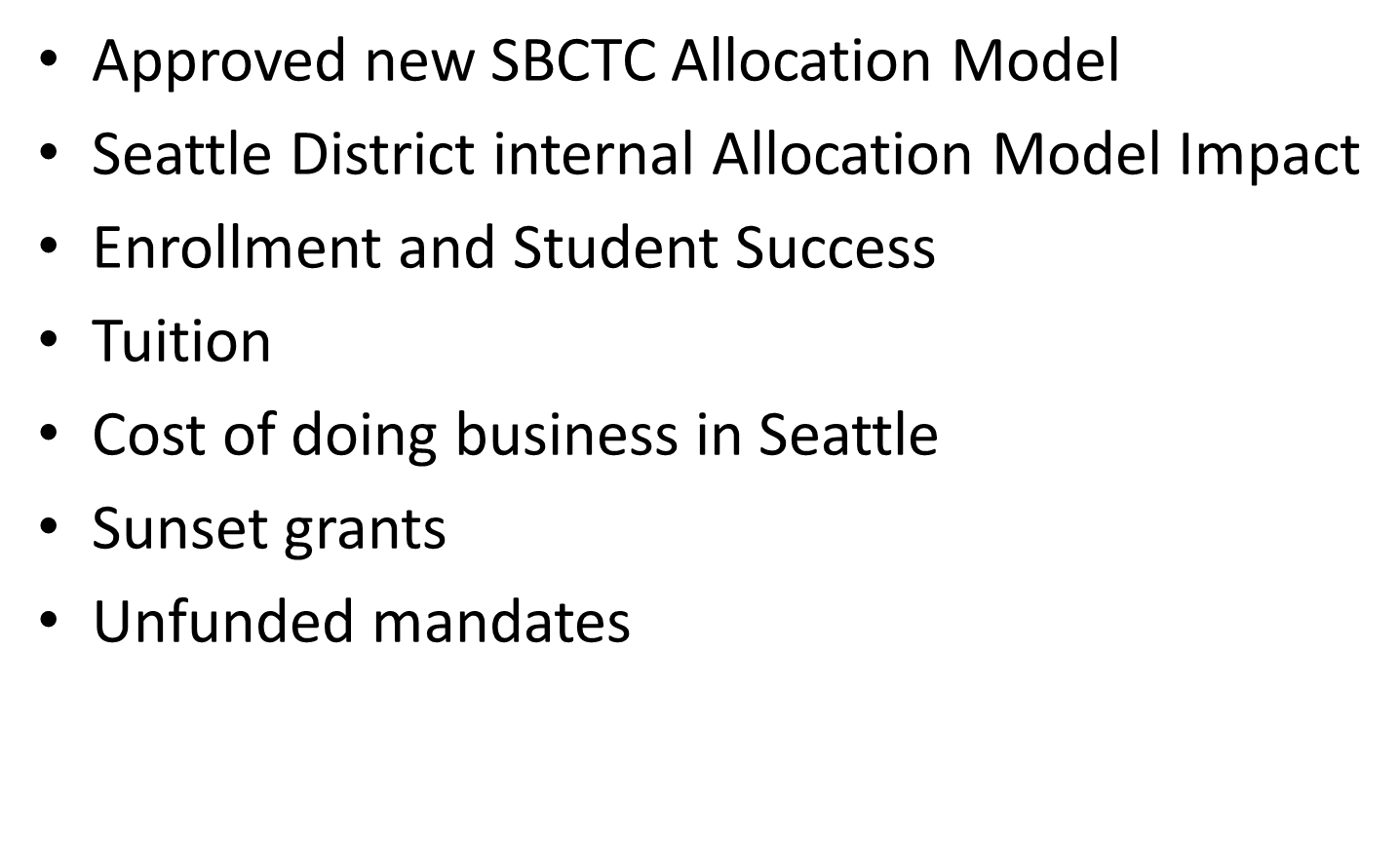 FY1617 Budget Priorities
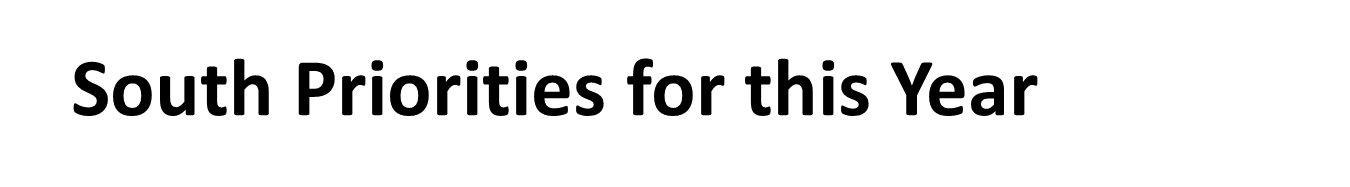 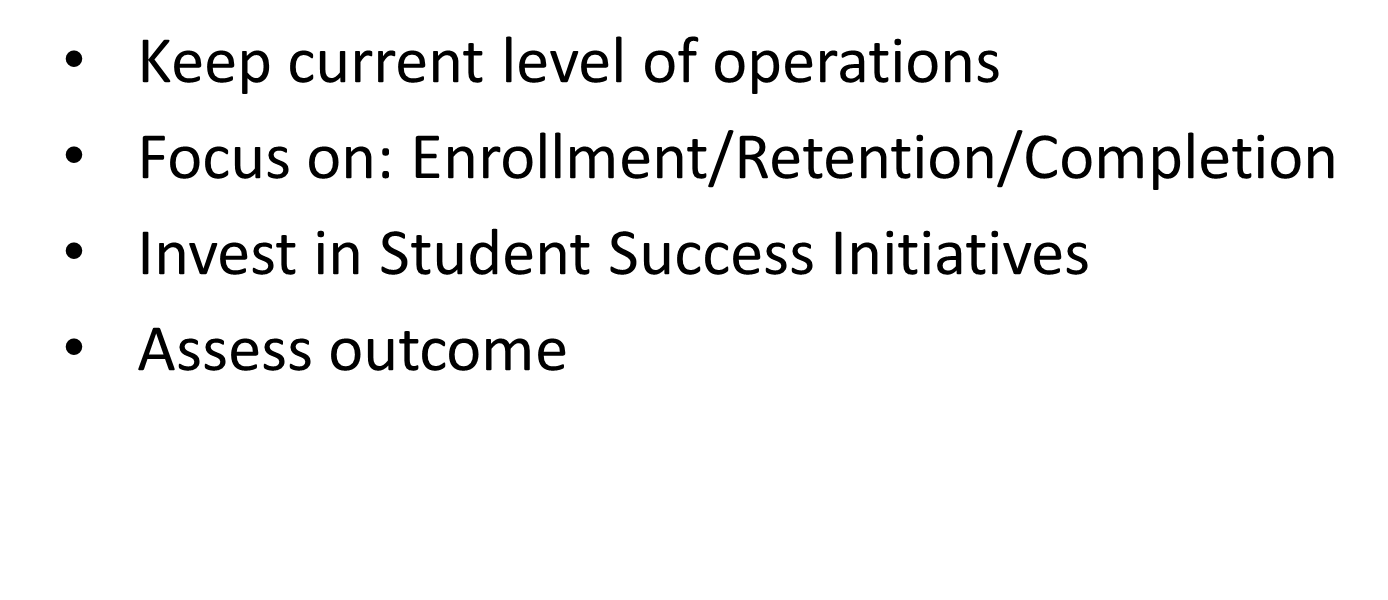 Strategic Directions
Provide current, high quality instructional programs
Create a structured student experience

Build a continuous improvement plan into all college 
      activities

4.   Deepen and expand our connections to our  
      community

Procure and allocate sufficient resources to meet our 
      mission

Foster and strengthen equity, inclusion, and cultural 
      competency
Next Stop
South 2017
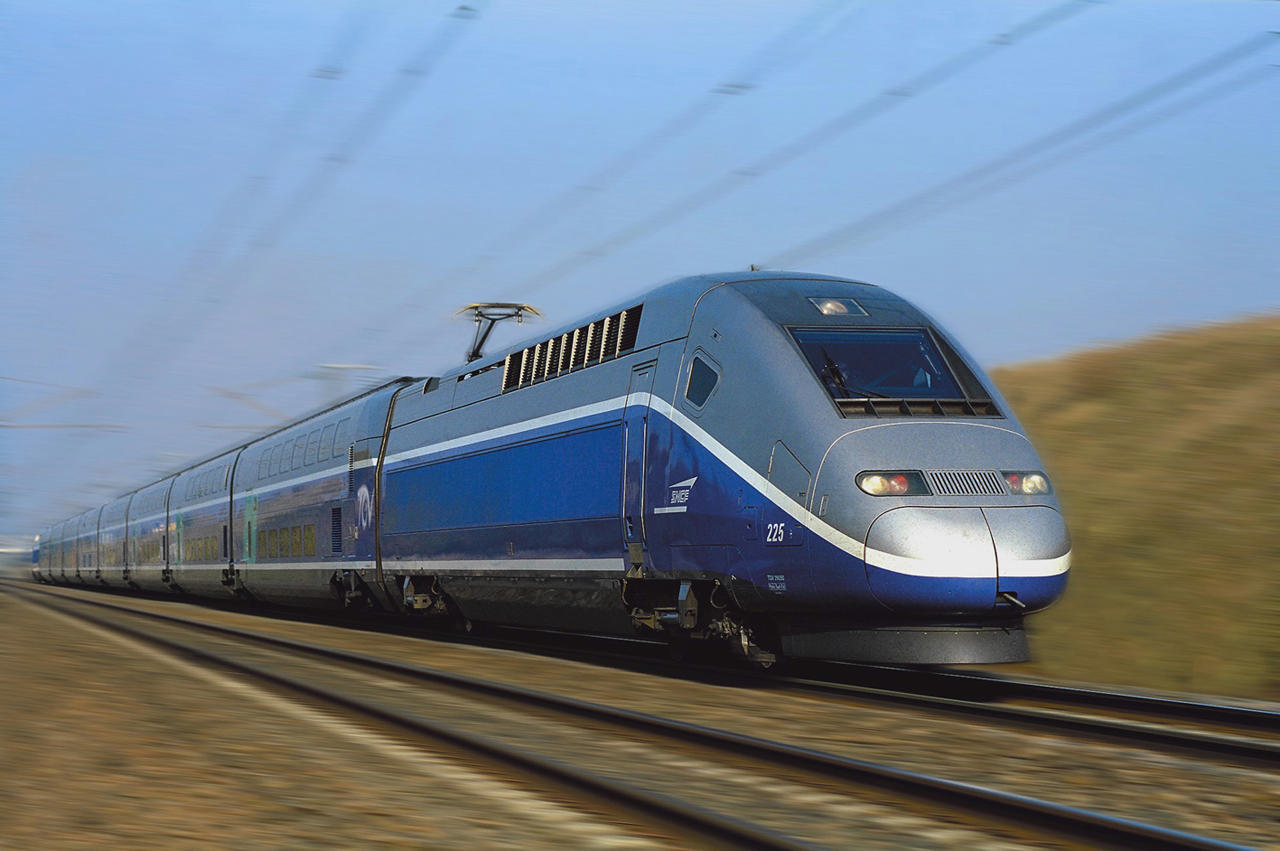 College Council Recommendations
College Council acknowledges that “resources are very scarce this budget cycle”.College Council recommends:	1. Mandatory items to be given the first funding priority	2. Science Lab technician - strongly recommend	3. Completion Coach (6 months) – strongly recommend	4. Equity, Diversity & Inclusion ($6K) – recommendCollege Council also mentions:	1. All divisions kept requests to minimum and it shows	2. College to consider some requests that will be necessary long term	3. College to work on “revenue” side of equation in terms of: retention, 	schedule, class offer, and program mix.
Budget Balancing FY1617
Approved Changes FY1617
FY1617 Budget Key Points
2016-17FY Permanent budget is NOT balanced

South use of one time reserve to close budget gap

Current level of funding in 2016-17FY for departments is NOT guaranteed. 

Be prepared for more changes
Budget Hearing
Questions & Discussion?
Thank you all for attending